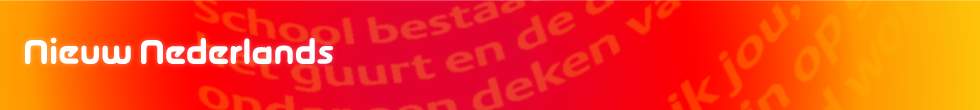 Hoofdstuk 1Taalverzorging
Werkwoordspelling: zinnen met één persoonsvorm
© Noordhoff Uitgevers bv 2015                                                                                      4gt		2F
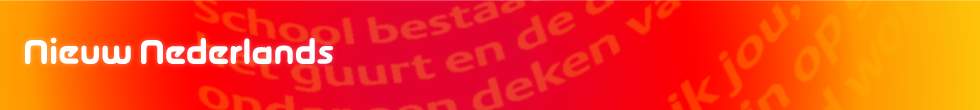 [logo NN] 	Hoofdstuk 3 | Spelling|  Persoonsvorm tegenwoordige tijd|  		1F
Persoonsvorm vinden
1. 	Maak van de zin een vraag. Het werkwoord dat vooraan 	in de zin komt te staan, is de persoonsvorm.2.	Zet de zin in een andere tijd. Het werkwoord dat van tijd 	verandert, is de persoonsvorm. 

VoorbeeldOnze kater Mickey ligt heerlijk in de vensterbank te zonnen.

1. 	Ligt onze kater Mickey heerlijk in de vensterbank te 	zonnen?

2. 	Onze kater Mickey lag heerlijk in de vensterbank te 	zonnen.
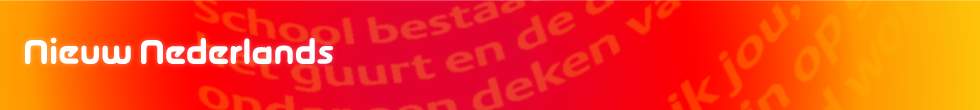 [logo NN] 	Hoofdstuk 3 | Spelling|  Persoonsvorm tegenwoordige tijd|  		1F
0Persoonsvorm tegenwoordige tijd
1. Is het werkwoord een persoonsvorm?
	JA
2. Staat de zin in de tegenwoordige tijd?
	JA
3. Pas de volgende regels toe. 


Kies uit:				Voorbeeld: aarzelen
stam				ik aarzel / aarzel jij?	
stam + t				hij aarzelt
hele werkwoord			wij aarzelen
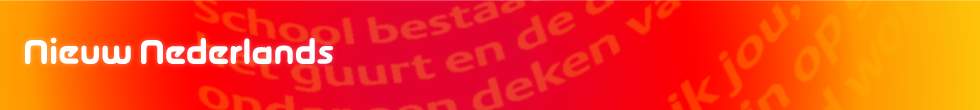 [logo NN] 	Hoofdstuk 3 | Spelling|  Persoonsvorm tegenwoordige tijd|  		1F
0Persoonsvorm tegenwoordige tijd
Voorbeeld:

smeren 	Ik smeer boter en pindakaas op mijn boterham. 

koken 		Mijn moeder kookt de eieren vijf minuten.

besteden	Besteed je veel aandacht aan het dekken 			van de tafel?

drinken	De Engelse toeristen in ons hotel drinken vaak 		thee met melk.
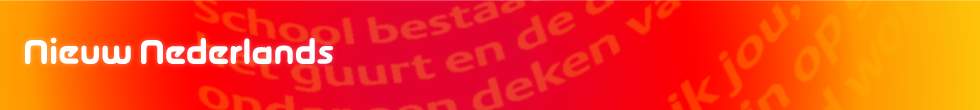 [logo NN] 	Hoofdstuk 3 | Spelling|  Persoonsvorm tegenwoordige tijd|  		1F
0Hoe schrijf je de persoonsvorm in de tegenwoordige tijd?
roosteren 			 je alleen witte boterhammen?
 
persen 		‘s Ochtends 	      ik altijd twee 			sinaasappels. 

vinden 			Een plak ontbijtkoek	        Madelief 
			‘s middags ook lekker. 

serveren 		De obers 	        het ontbijt tussen 7.00 			en 11.00 uur.
Rooster
pers
vindt
serveren
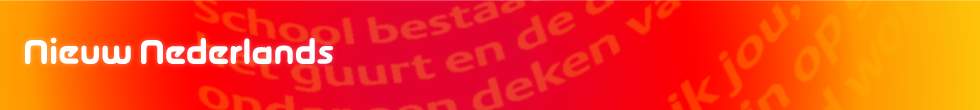 [logo NN] 	Hoofdstuk 3 | Spelling|  Persoonsvorm tegenwoordige tijd|  		1F
0Persoonsvorm verleden tijd
1. Is het werkwoord een persoonsvorm?
	JA
2. Staat de zin in de verleden tijd?
	JA
3. Is het een zwak werkwoord?
	JA
4. Pas de volgende regels toe. 

Regels					Voorbeeld: citeren/ontsnappen
stam + de(n)			ik citeerde / wij citeerden
OF						
stam + te(n) 			ik ontsnapte / wij ontsnapten
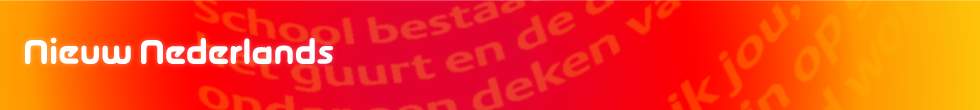 [logo NN] 	Hoofdstuk 3 | Spelling|  Persoonsvorm tegenwoordige tijd|  		1F
0Persoonsvorm verleden tijd
1. Is het werkwoord een persoonsvorm?
	JA
2. Staat de zin in de verleden tijd?
	JA
3. Is het een sterk werkwoord?
	JA
4. Pas de volgende regels toe. 

Regels						Voorbeeld: klimmen
Verandering van klank			ik klom / wij klommen
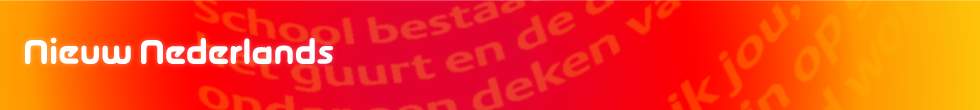 [logo NN] 	Hoofdstuk 3 | Spelling|  Persoonsvorm tegenwoordige tijd|  		1F
0Persoonsvorm verleden tijd
Voorbeeld:

smeren 	Ik smeerde boter en pindakaas op mijn boterham. 

koken		Mijn moeder kookte de eieren vijf minuten.

Besteden	Besteedde je veel aandacht aan het dekken 			van de tafel?

drinken	De Engelse toeristen in ons hotel dronken vaak 		thee met melk.
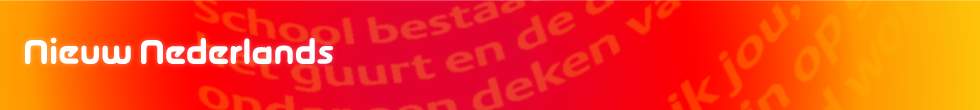 [logo NN] 	Hoofdstuk 3 | Spelling|  Persoonsvorm tegenwoordige tijd|  		1F
0Hoe schrijf je de persoonsvorm in de verleden tijd?
poetsen		Na de lunch	            ik mijn tanden met 			tandpasta voor gevoelige tanden. 
 
schillen		Mijn broer	        de appels met een 			 	dunschiller.  

frituren		De kantinemedewerkers 	            de patat 			in zonnebloemolie. 

zien			Door een kleine brand         de keuken zwart 			van de rook.
poetste
schilde
frituurden
zag
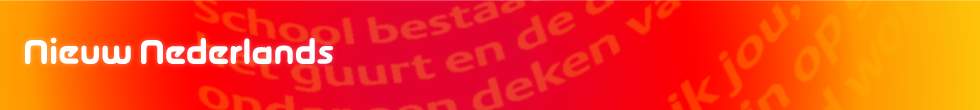 [logo NN] 	Hoofdstuk 3 | Spelling|  Persoonsvorm tegenwoordige tijd|  		1F
0Geen persoonsvorm
1. Is het werkwoord een persoonsvorm?
	NEE
2. Pas de volgende regels toe. 

Regels					Voorbeeld:
					snuffelen/verpakken
Maak het woord langer:		
     - Hoor je -d-, dan schrijf je –d. 	snuffelde -> gesnuffeld
     - Hoor je -t-, dan schrijf je –t.	verpakte -> verpakt
Schrijf het woord zo kort en eenvoudig mogelijk.		De taart is besteld. 
					De snuffelende hond.
					De verpakte zuurtjes.
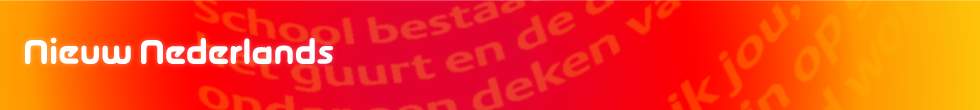 [logo NN] 	Hoofdstuk 3 | Spelling|  Persoonsvorm tegenwoordige tijd|  		1F
0Geen persoonsvorm
Voorbeeld:

grillen		De hamburgers werden op de barbecue gegrild. 

poffen		Op deze site vind je diverse recepten voor 			gepofte  aardappels met vulling. 

zingen		Al zingend kneedde de bakkersvrouw de 			walnoten door het brooddeeg. 

drogen		Aan de masten hingen de visnetten in de wind te 		drogen.
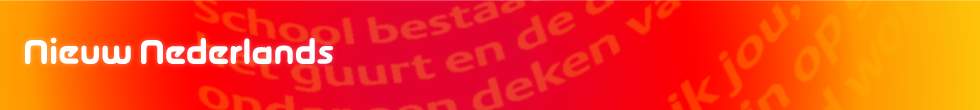 [logo NN] 	Hoofdstuk 3 | Spelling|  Persoonsvorm tegenwoordige tijd|  		1F
0Hoe schrijf je het werkwoord?
gebruiken		Voor een kaasfondue kunnen verschillende 			soorten kaas		 worden.

vullen			Op het menu stonden 	    paprika’s uit  			de oven. 

slurpen		Ze dronk 	       met een rietje haar  			             milkshake op. 

bereiden		Wraps zijn snel en makkelijk te	       .
gebruikt
gevulde
slurpend
bereiden
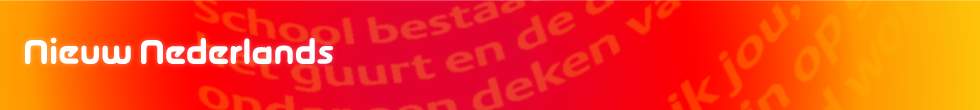 [logo NN] 	Hoofdstuk 3 | Spelling|  Persoonsvorm tegenwoordige tijd|  		1F
0Hoe schrijf je het werkwoord?
braden		Ik 	   de rollade straks ongeveer 30 minuten in 			de oven. 

snijden	 	Wytsze             nu de komkommer in dunne plakjes. 

vinden		In dit kookboek           je diverse pastagerechten. 

smakken	Mensen met een kunstgebit kunnen behoorlijk 		                .

schenken 	Gisteravond 	            de serveerster de 		  		champagneglazen halfvol.
braad
snijdt
vind
smakken
schonk
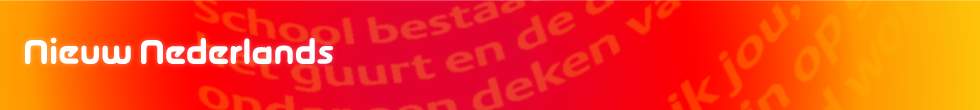 [logo NN] 	Hoofdstuk 3 | Spelling|  Persoonsvorm tegenwoordige tijd|  		1F
0Hoe schrijf je het werkwoord?
plukken	Van de 	     bramen werd jam gemaakt. 

bewaren	De overgebleven kippensoep werd in de koelkast				   .                               
                                          
reserveren	Vroeger		 we telefonisch een tafel bij 			dit restaurant.

nippend		    aan de chocomelk met slagroom warmde 			ik weer een beetje op.
geplukte
bewaard
reserveerden
Nippend